Learning Analytics for Academic Leaders“ten miles behind me and ten thousand more to go”
Stephen Clarke
Head of Digitally Enhanced Learning
London South Bank
University
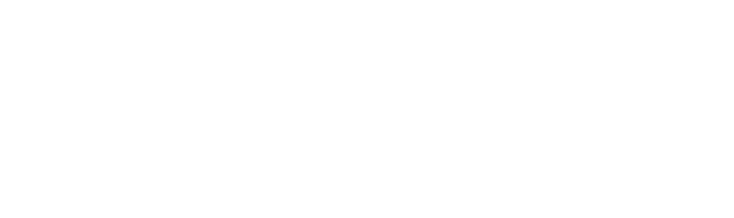 Ten Miles
Ten Miles Behind Me
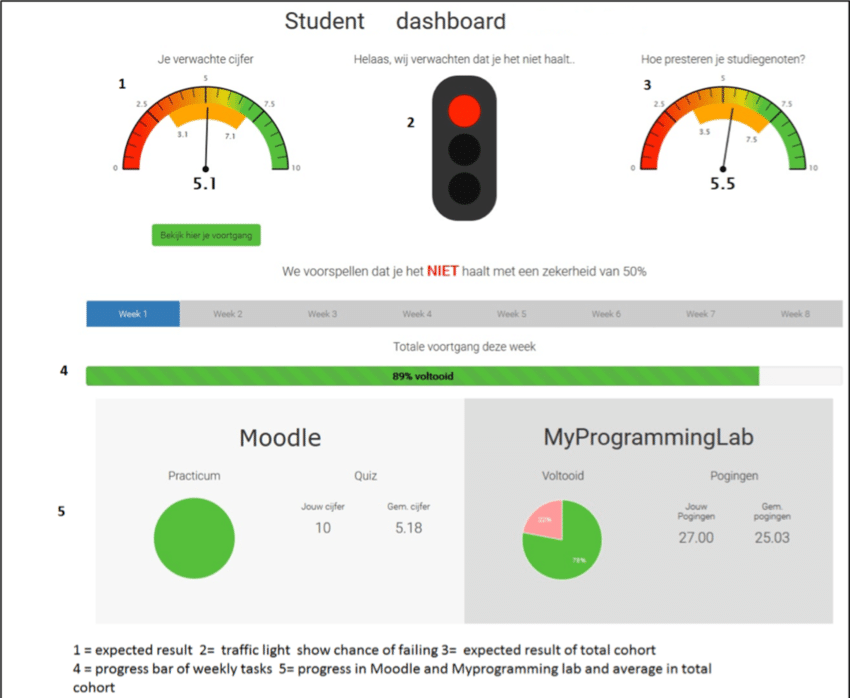 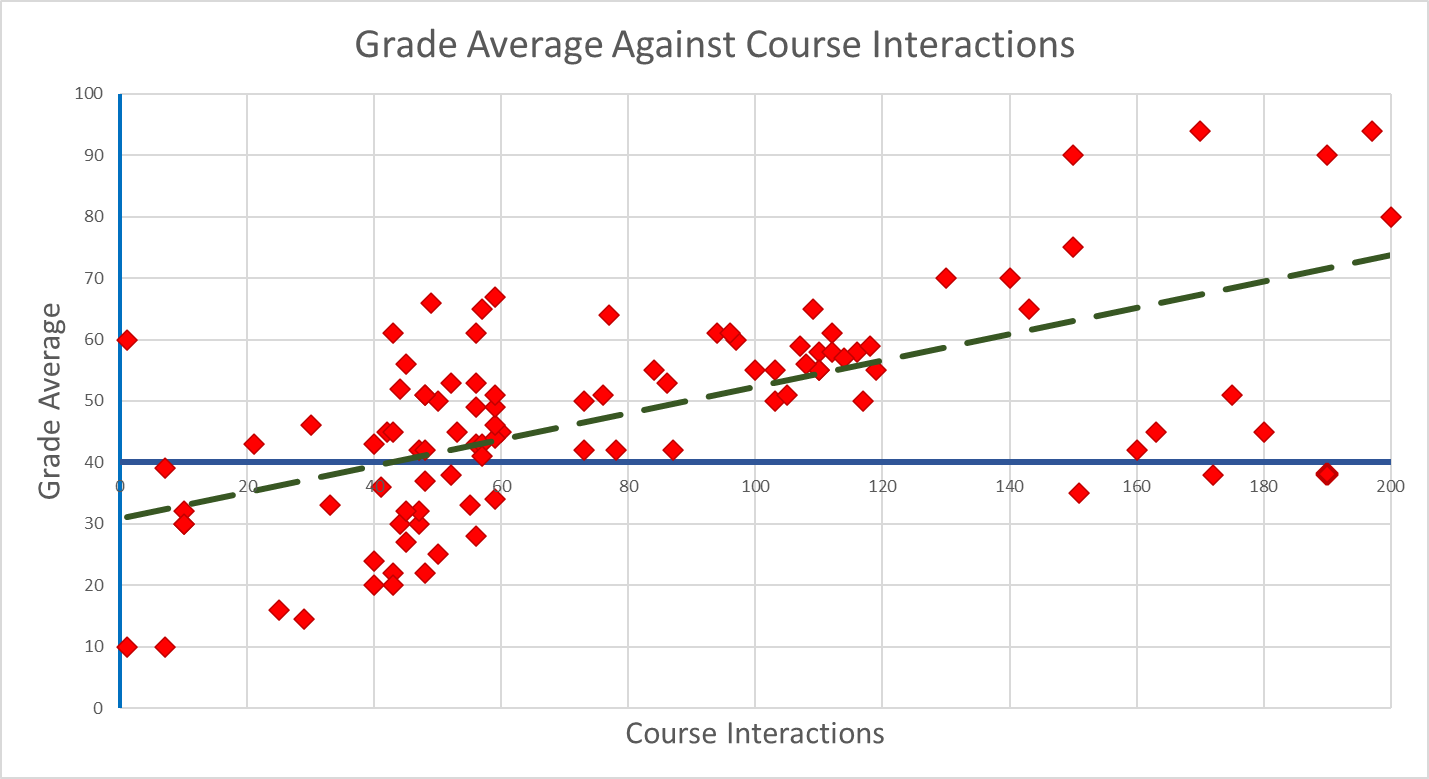 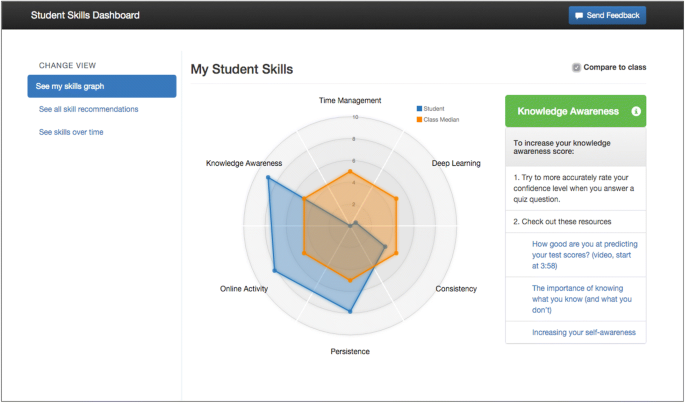 How Do We Take the Next Steps?
Survivability
Need was clear
Awareness of the need was High and Wide
What did the Data show?
The Data
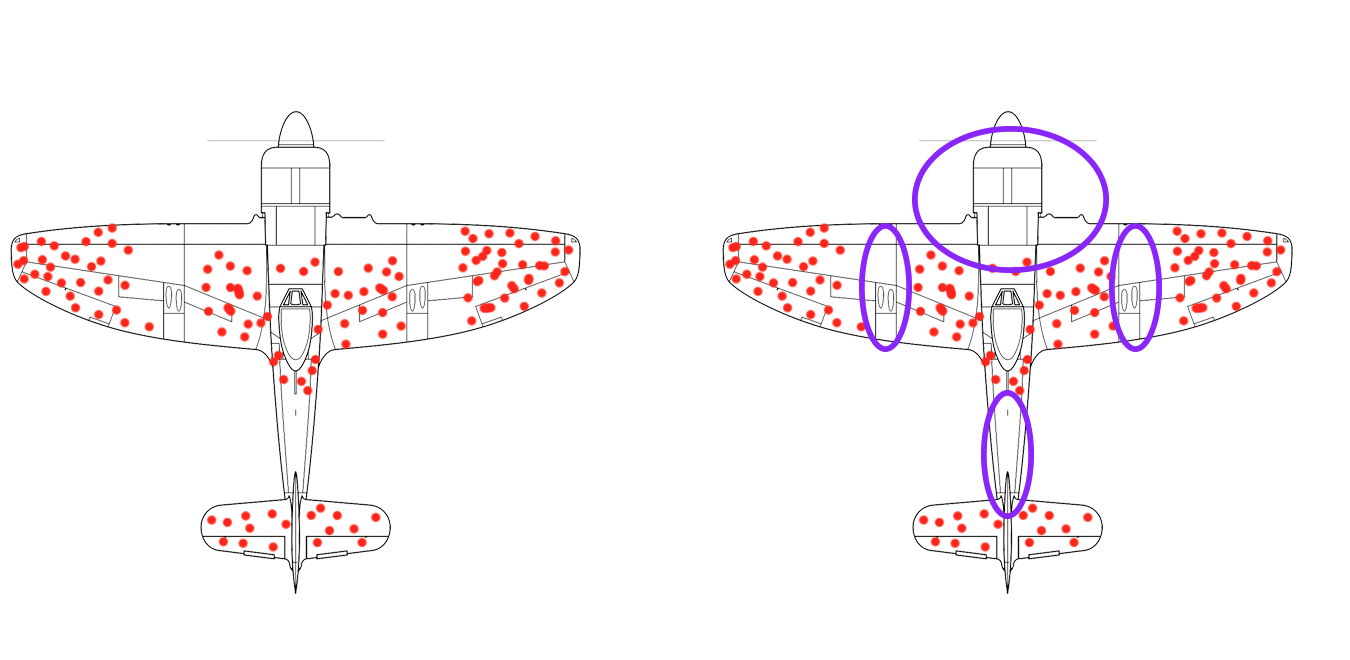 The Analysis
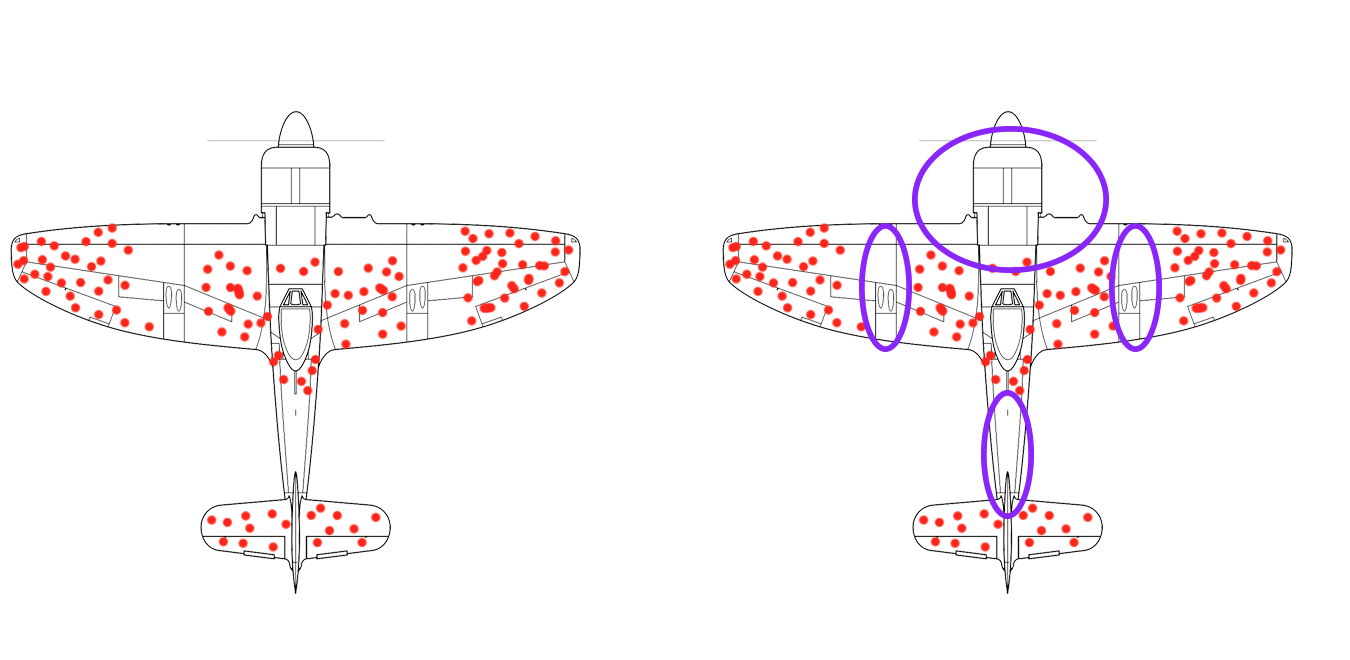 Aircraft would come back from battle with bullet holes.
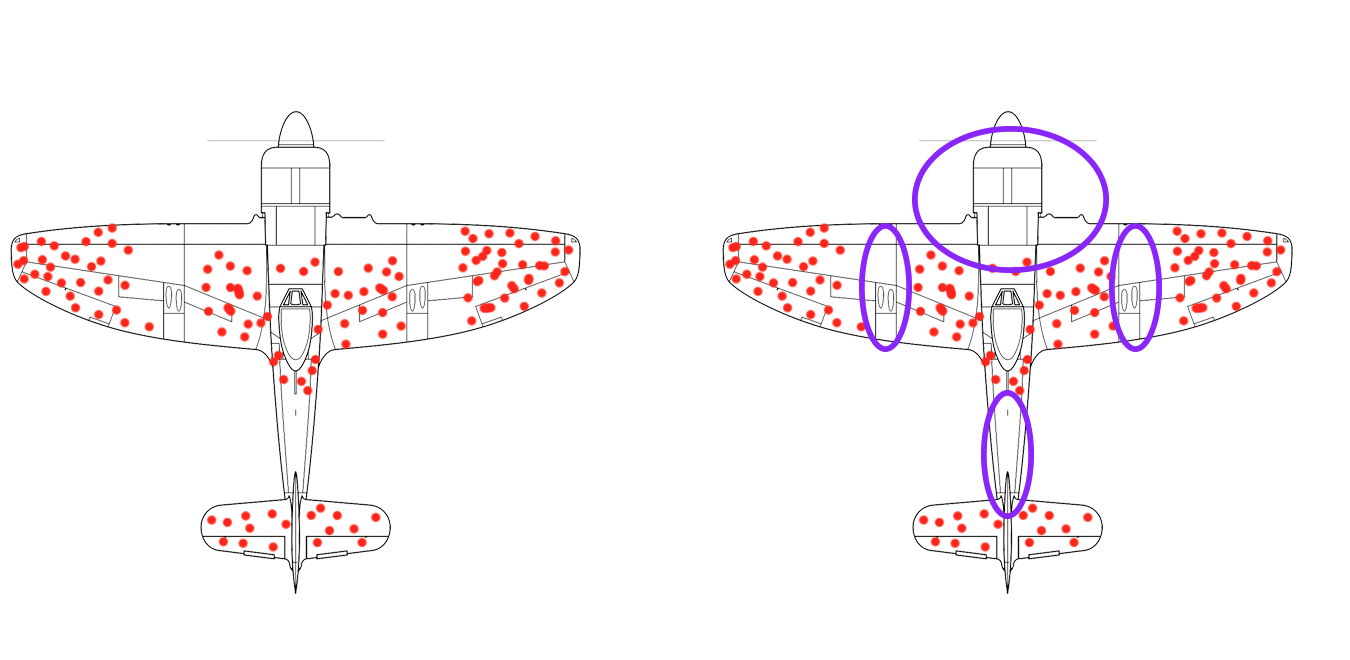 The Allies sought to strengthen the planes to increase combat survivability, but also maintain performance.
A mathematician, Abraham Wald, pointed out that perhaps the reason certain areas of the planes weren’t covered in bullet holes was that planes that were shot in certain critical areas did not return.
This insight led to the armour being re-enforced on the parts of returning planes where there were no bullet holes.
This shows that the analysis of the data, if done well, provides meaningful and actionable insights.
Acting on the insights can have a transformational impact.
Transformation
Transformation
Transformation
Transformacion
Trasformazione
Transformatie
Трансформація (Transformatsiya)
Trawsnewid
Transformació
Transformación
Transformo
تحويل (tahwil)
טרנספורמציה (transformatsiya)
Transformação
N
eed
A
wareness
=
de
D
ata
A
nalysis
Need and Awarenes in Higher Education
?
HEPI
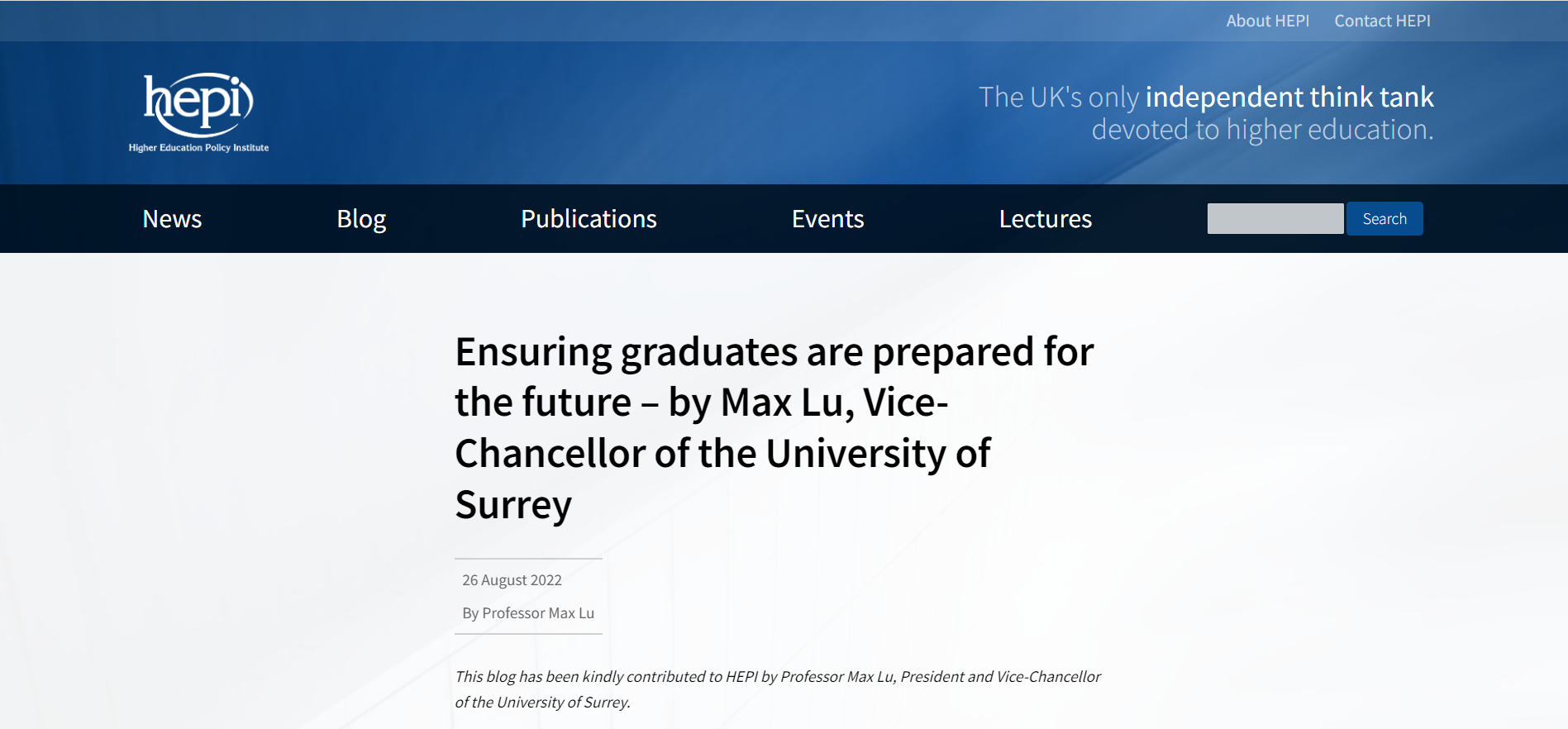 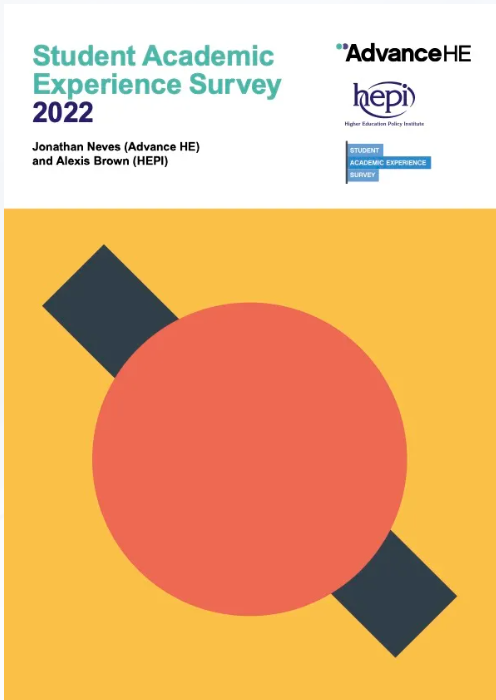 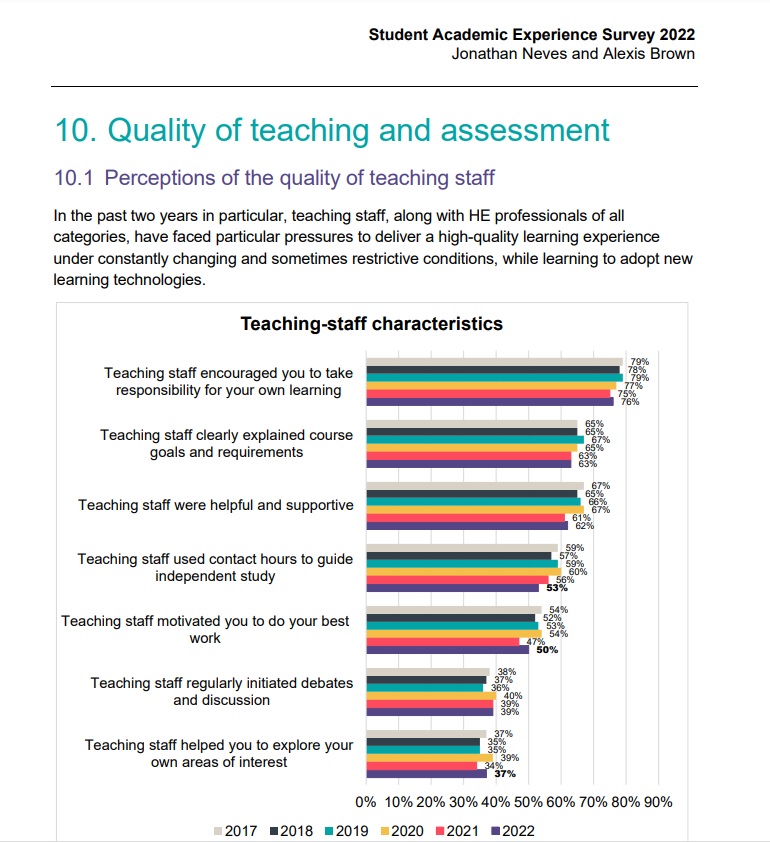 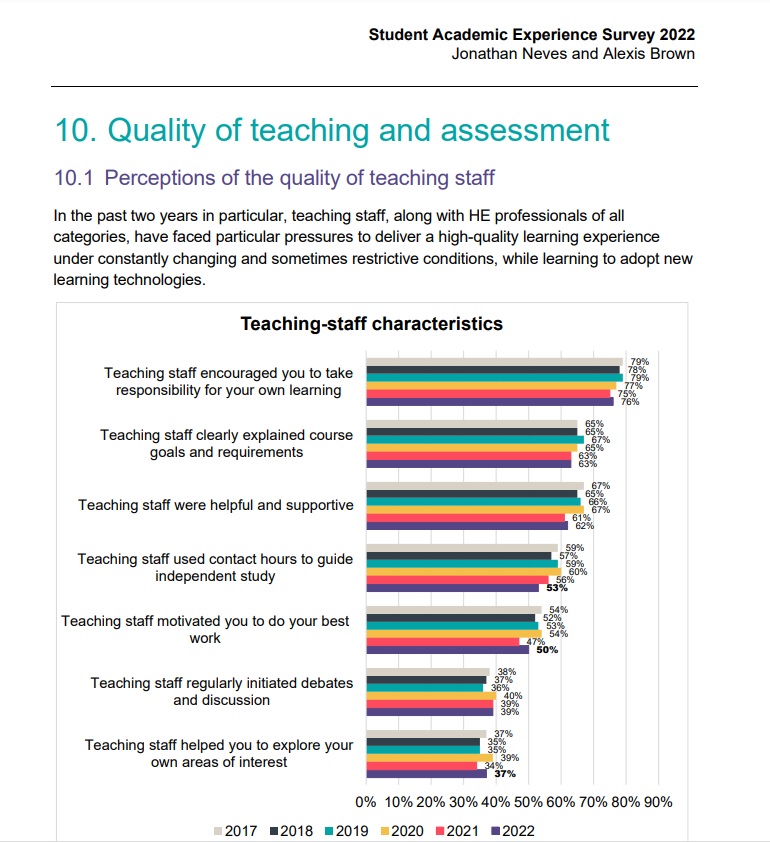 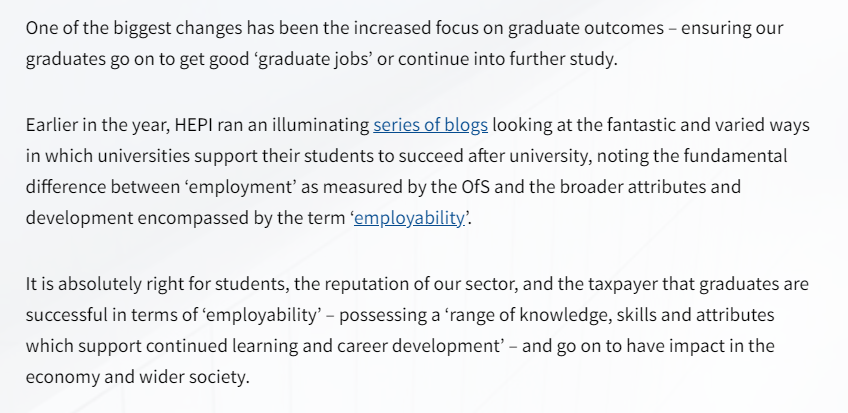 UUK
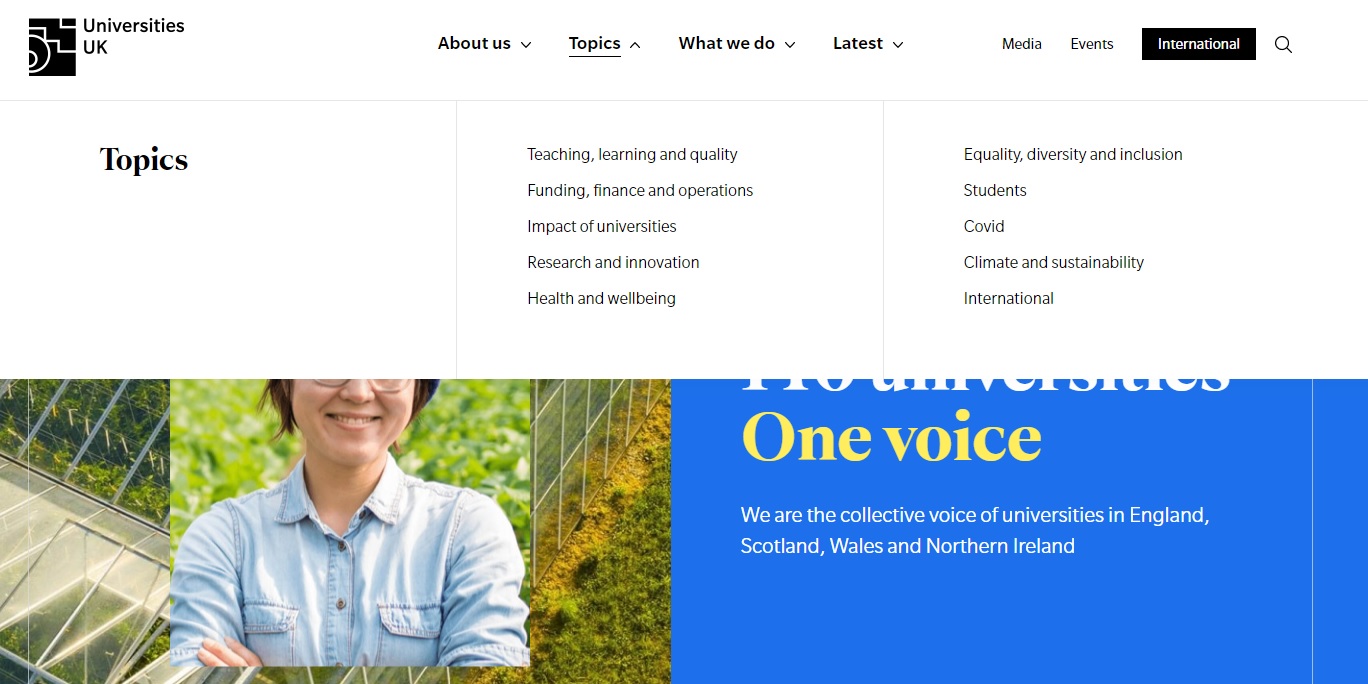 World University Rankings
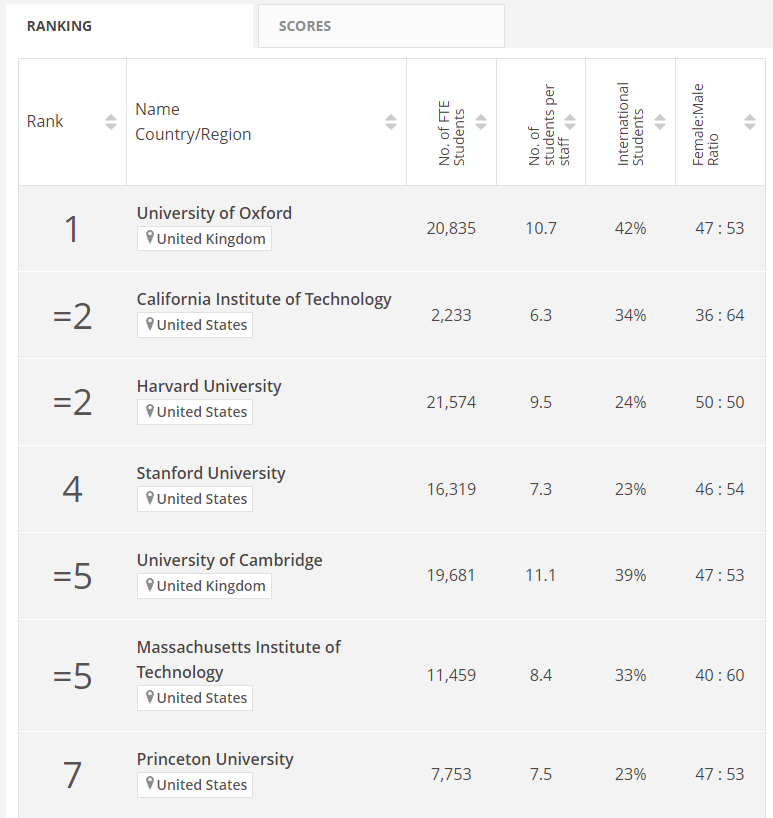 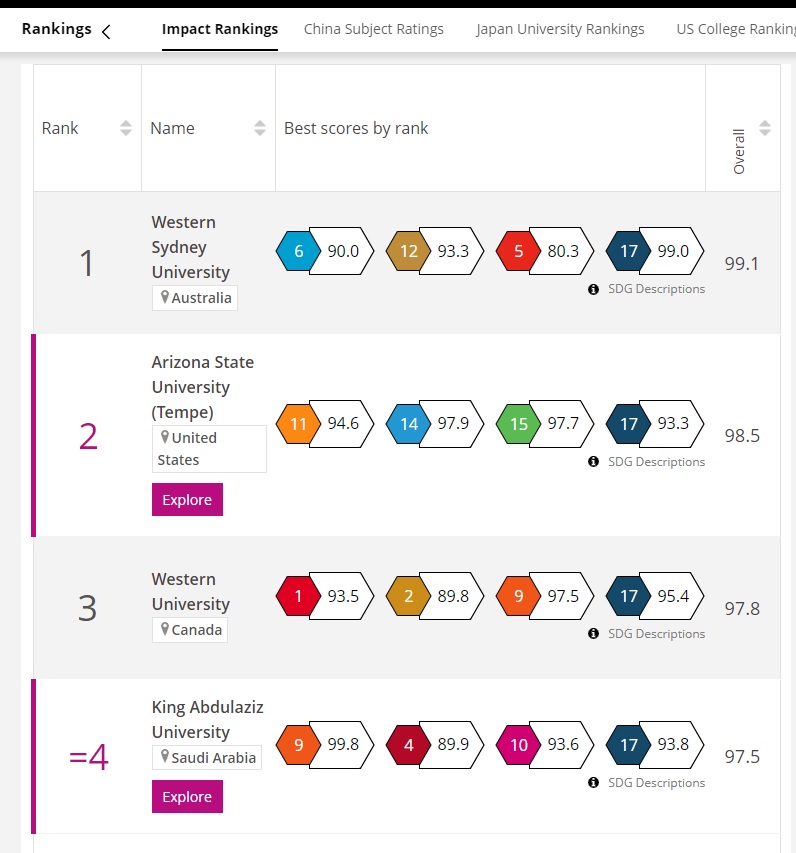 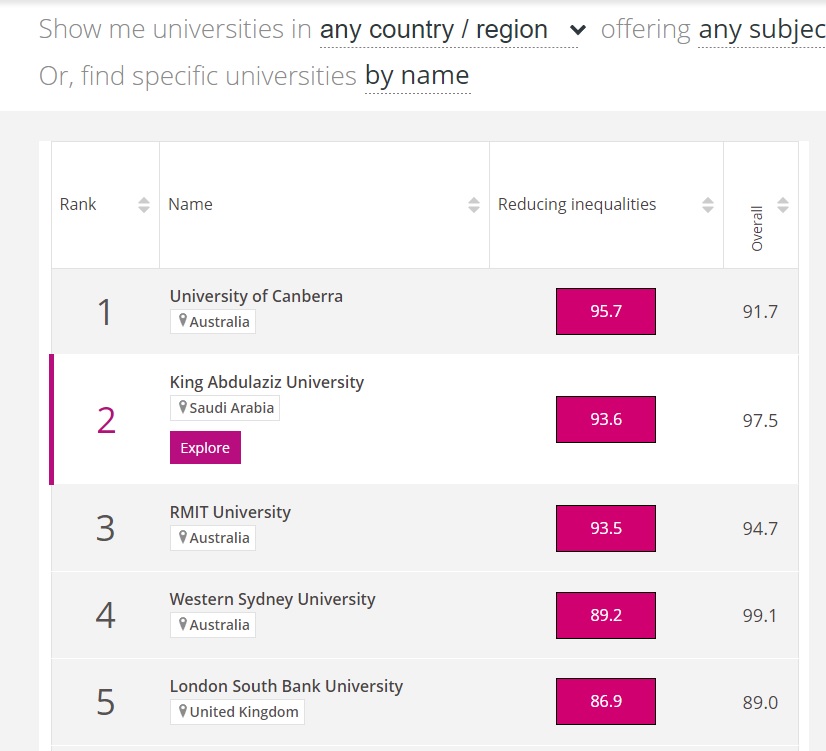 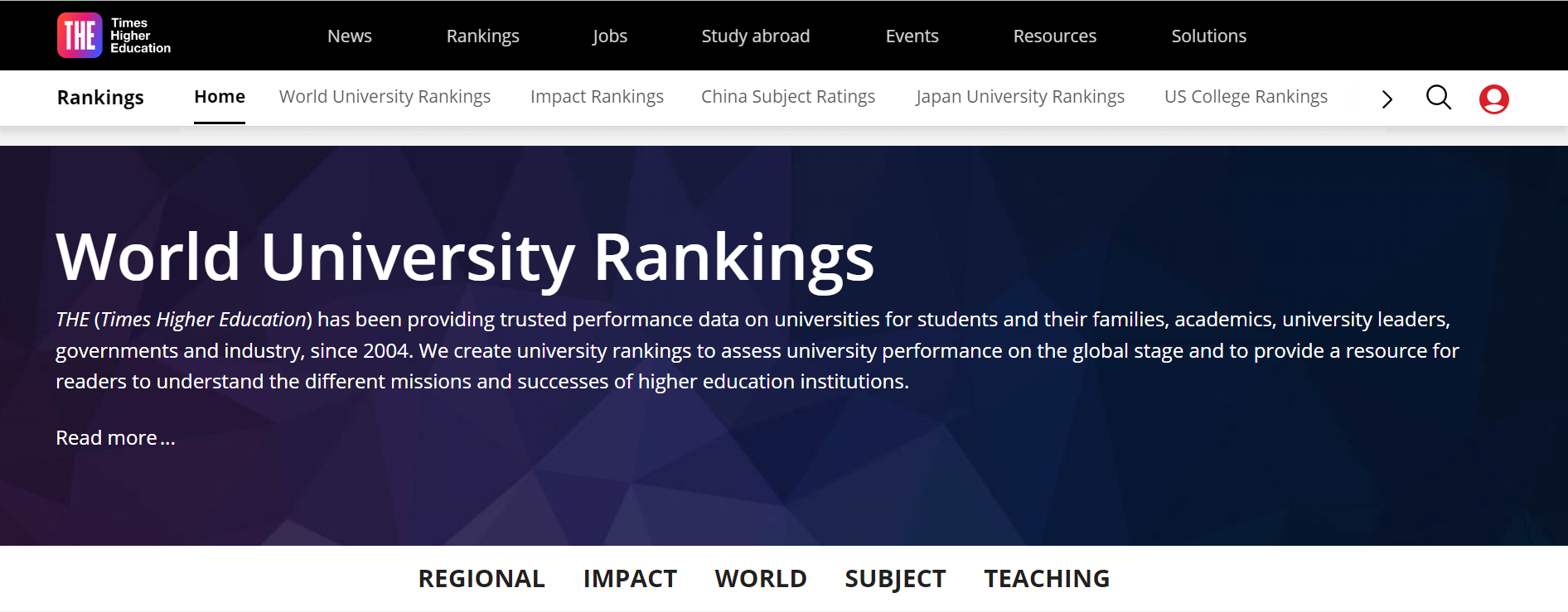 Other Potential Sources
Conferences 
Forums
Academic Networks  - WUN, Universitas 21
EUNIS Rectors Conference
Information for Leadership
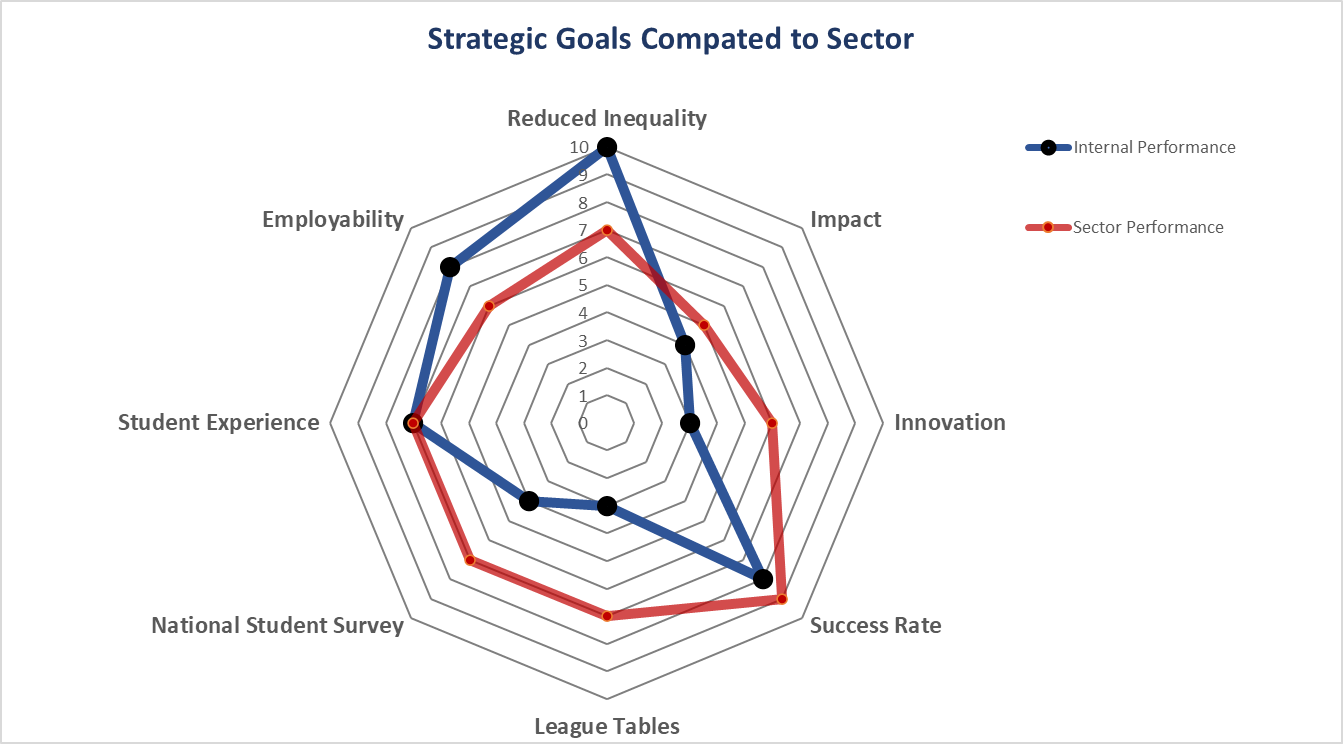 Feedback
What are the leadership themes?
Where are organisations on the journey?
What are the barriers?
Are we pushing at an open door?
Closing slide
Stephen Clarke
clarks49@lsbu.ac.uk